Spoznali smo že vsa pravila za pisanje zemljepisnih lastnih imen.
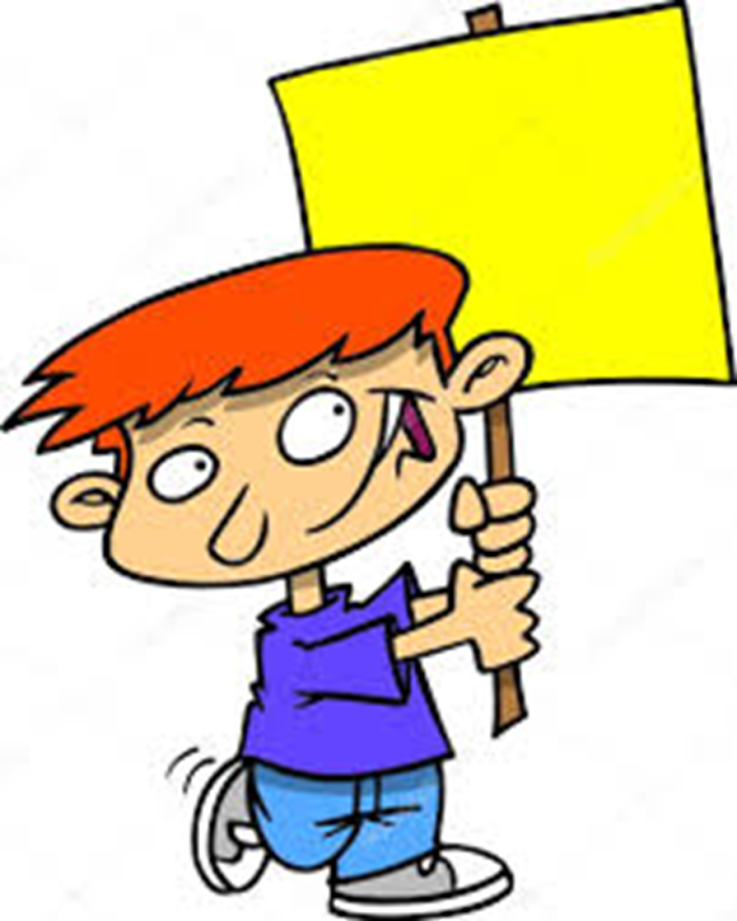 Danes bomo 
naredili 
nekaj vaj …
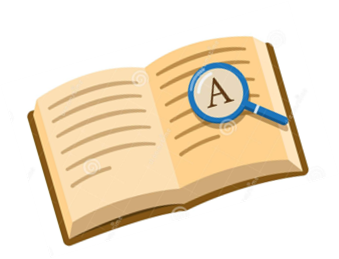 Najprej preglej, če si prav rešil nalogi od zadnjič.
Črke, ki bi morale biti napisane z veliko začetnico, so obarvane rdeče. 

ŠKOCIJANSKE JAME
SNEŽNIŠKA PLANOTA
ERJAVČEVA ULICA
ZDRUŽENE DRŽAVE AMERIKE
SOŠKA DOLINA
KAMNIŠKO SAVINJSKE ALPE
CELJSKA KOTLINA
TRNOVSKI GOZD
ULICA MARIJA KOGOJA
Podčrtana so imena krajev.

Kanalski Vrh
Sinji vrh
Sladki Vrh
Konjiška gora
Kranjska Gora
Rožna Dolina
Logarska dolina
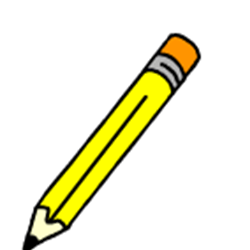 Naloge rešuj v zvezek:

1. Napisana so krajevna imena. Prepiši jih s pisanimi črkami.
Dolga vas, ZALI BREG, 
BEGUNJE PRI CERKNICI, 
ARNOVO SELO, MRZLO POLJE,
BREZOVJE NAD ZREČAMI, 
BISTRICA OB DRAVI, BREG,
DEČJA VAS,DEDNI VRH.
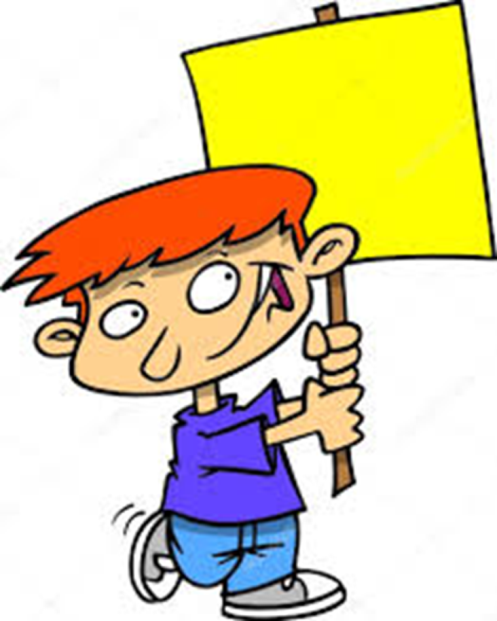 Ne pozabi!
Pri krajih pišemo tudi neprve besede z veliko začetnico.
Izjeme so: vas, selo, trg, mesto, naselje. 
In besede: 
        pri, nad,
        pod, ob …
2. Napisana so zemljepisna lastna mena. 
     Z zeleno barvo pobarvaj krajevna, z modro pa 
     nekrajevna. Pomagaj si z velikimi začetnicami.
 
Šmarna gora, Belski Vrh, Postojnska jama, 
Dolenje Jezero, Babna Gora, Jelenov vrh, 
Bohinjsko jezero, Vipavska dolina, Veliki vrh, 
Malo Polje, Meljski Hrib, Tihi ocean, Šentviška Gora.
3. Napisani so deli krajev. Prepiši jih s pisanimi črkami. 


MARTINOVA POT, ČARGOVA ULICA, ULICA BORCA PETRA,
MESTNI TRG, NA GRIČU, NOVAKOVA POT, 
OCVIRKOVA ULICA, PETKOVA ULICA, ULICA MARIJE MLINAR, POD HRASTI, POT K SAVI, VODNIKOVO NASELJE, 
VOJKOVA CESTA.
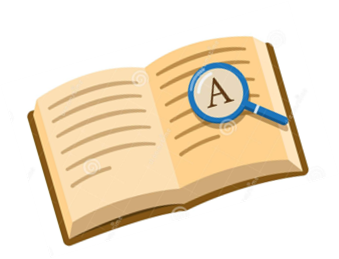 Že danes lahko preveriš, če si reševal/a prav.
Z zeleno barvo so zapisana krajevna, z modro pa 
nekrajevna lastna imena.  

Šmarna gora, Belski Vrh, Postojnska jama, 
Dolenje Jezero, 
Babna Gora, Jelenov vrh, 
Bohinjsko jezero, 
Vipavska dolina, Veliki vrh, 
Malo Polje, Meljski Hrib, 
Tihi ocean, Šentviška Gora.
Črke, ki bi morale biti napisane z veliko začetnico, so obarvane rdeče. 

Dolga vas, ZALI BREG, 
BEGUNJE PRI CERKNICI, 
ARNOVO SELO, MRZLO POLJE,
BREZOVJE NAD ZREČAMI, 
BISTRICA OB DRAVI, BREG,
DEČJA VAS, DEDNI VRH.